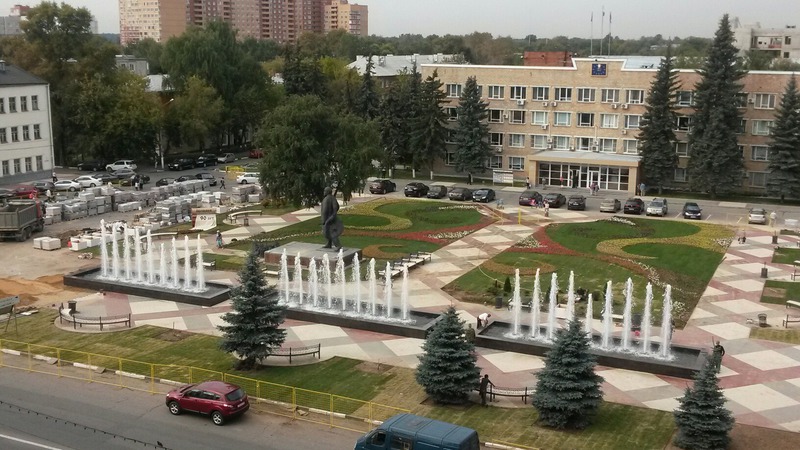 Бюджет для граждан, 
разработанный на основании проекта 
решения Совета депутатов Щёлковского муниципального района
 «Об исполнении бюджета Щёлковского муниципального района
 Московской области за 2016 год»
Что такое бюджет?
Бюджет – форма образования и расходования денежных средств, предназначенных для финансового обеспечения задач и функций государства и местного самоуправления.






 Бюджет, можно сравнить с кошельком.
Деньги, которые в него кладут - это доходы. Деньги, которые тратят – это расходы.
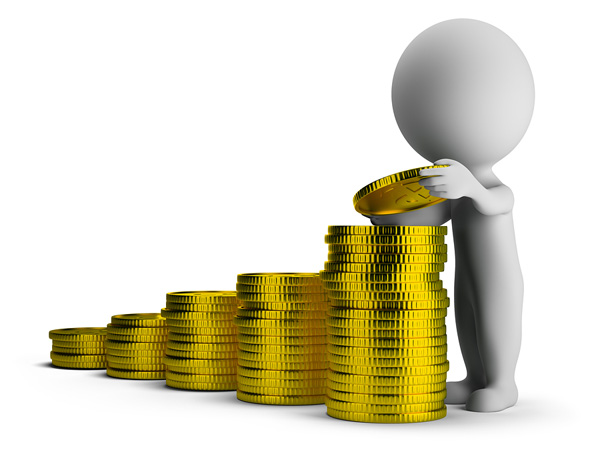 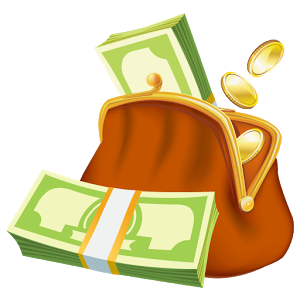 доходы
Расходы
Какие бывают бюджеты?
Бюджет организаций
Бюджет семьи
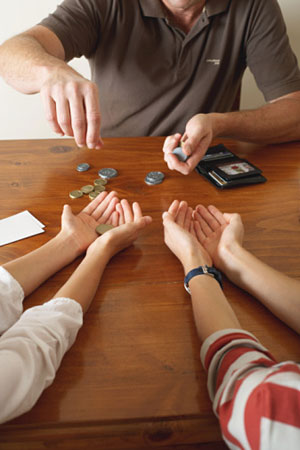 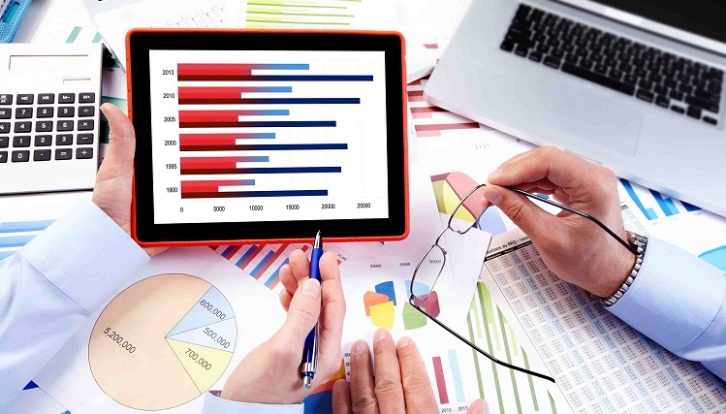 Бюджеты публично-правовых образований
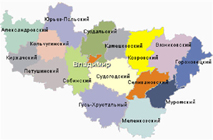 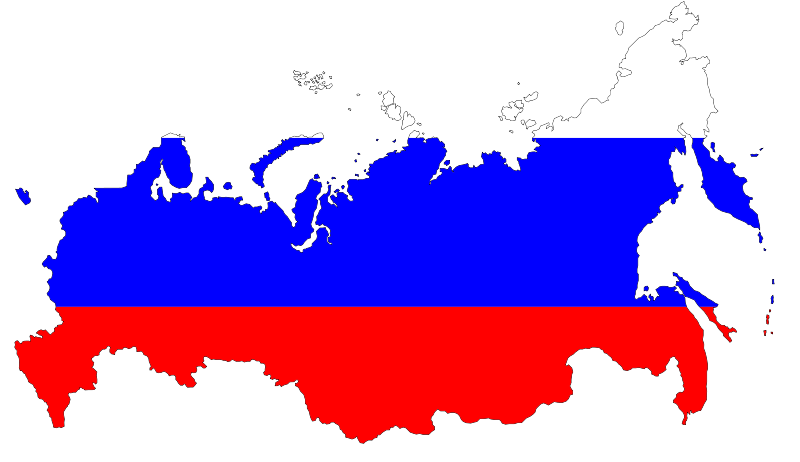 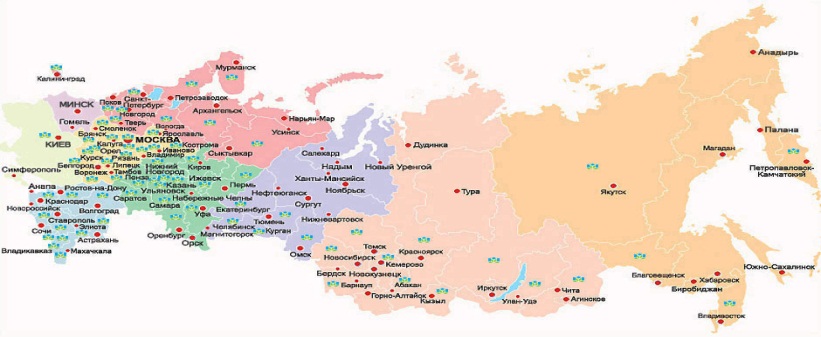 муниципальных образований
(местные бюджеты)
Российской Федерации
(федеральный бюджет, бюджеты государственных внебюджетных фондов РФ)
субъектов
Российской Федерации
(региональные бюджеты, бюджеты территориальных фондов ОМС)
Основные составляющие бюджета
РАСХОДЫ
ДОХОДЫ
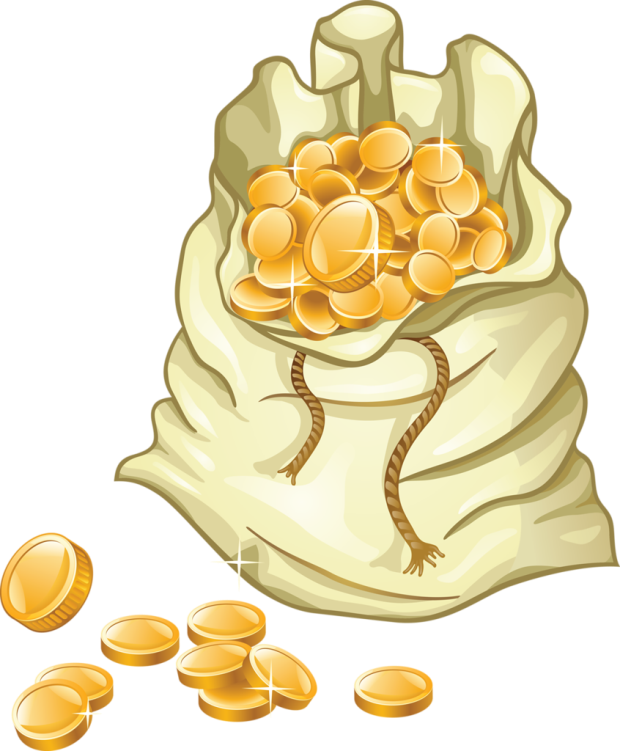 направляемые из бюджета денежные средства
(финансовое обеспечение учреждений образования, здравоохранения, культуры, спорта, на ремонт дорог, оплату коммунальных услуг и др.)
поступающие в бюджет денежные средства (налоги юридических 
и физических лиц, штрафы, административные платежи и сборы, финансовая помощь)
бюджет
Дефицит и профицит что это?
В случае, если доходов меньше расходов 
возникает 
ДЕФИЦИТ бюджета
В случае, если доходов больше расходов
 возникает 
ПРОФИЦИТ бюджета
НЕДОСТАЮЩИЕ СРЕДСТВА
  БЕРУТ  КРЕДИТ
ИЗЛИШКИ СРЕДСТВ НАПРАВЛЯЮТ В НАКОПЛЕНИЯ
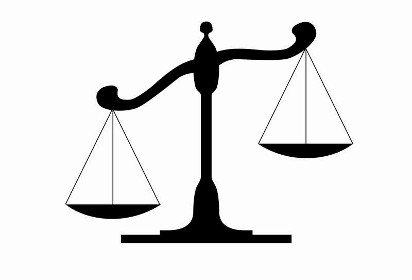 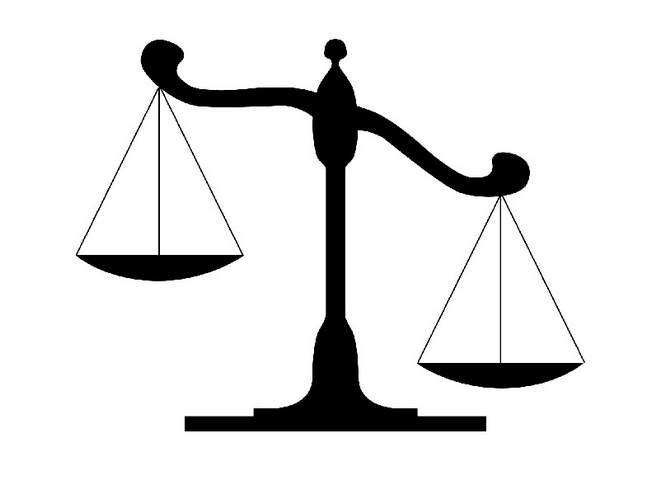 расходы
доходы
расходы
доходы
Из каких поступлений формируются доходы бюджета?
Доходы бюджета
БЕЗВОЗМЕЗДНЫЕ ПОСТУПЛЕНИЯ
Поступления в бюджет на безвозмездной и безвозвратной основе из федерального либо из областного бюджета (дотации, субсидии, субвенции), а также перечисления от других физических и юридических лиц (кроме налоговых и неналоговых доходов)
НАЛОГОВЫЕ ДОХОДЫ Установленные законом платежи, которые граждане и организации обязаны вносить в бюджет государства.
НЕНАЛОГОВЫЕ ДОХОДЫ
Поступления от уплаты других пошлин и сборов, установленных законодательством, а также штрафов за нарушение законодательства.
Какие налоги платят жители Щёлковского муниципального района?
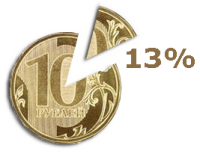 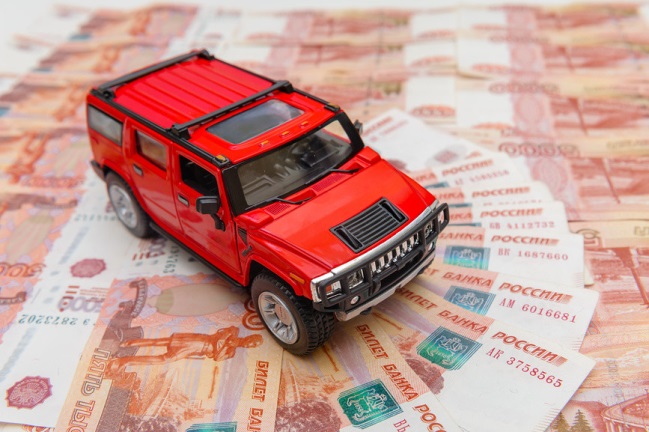 Транспортный налог
Налог на доходы физических лиц
НАЛОГИ
Земельный налог
Налог на имущество физических лиц
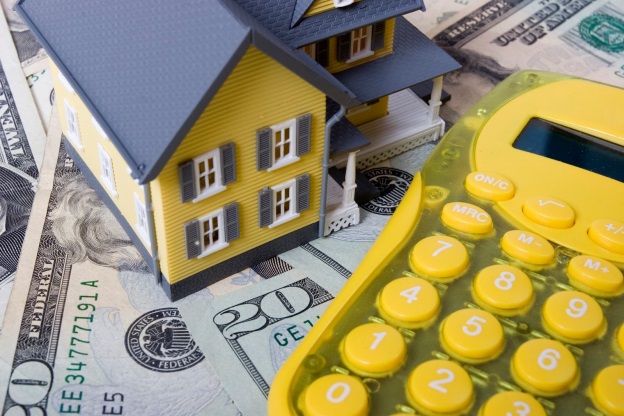 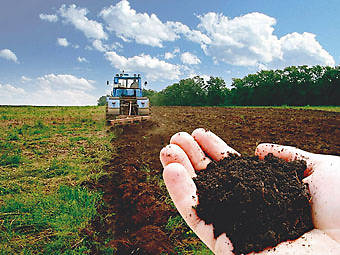 Из чего складываются межбюджетные трансферты 
(безвозмездные поступления)?
Аналогия в семейном бюджете
определение
вид межбюджетных трансфертов
Выдаете своему ребенку «карманные деньги»
Предоставляются на безвозмездной и безвозвратной основе без определения конкретной цели их использования
Дотации(от лат. <Dotatio> - дар, пожертвование)
Выдаете своему ребенку деньги и посылаете его в магазин купить продукты(по списку)
Предоставляются бюджетам в целях финансового обеспечения расходных обязательств публично-правовым образованиям
Субвенции(от лат.<Subvenire> - приходить на помощь)
Субсидии(от лат.<Subsidium>-поддержка)
Вы «добавляете» денег для того, чтобы ваш ребенок купил себе новый телефон(а остальные он накопил сам)
Предоставляются бюджету в целях софинансирования необходимых расходов
ОСНОВНЫЕ ПОКАЗАТЕЛИ ПРОГНОЗА СОЦИАЛЬНО-ЭКОНОМИЧЕСКОГО  РАЗВИТИЯ ЩЁЛКОВСКОГО МУНИЦИПАЛЬНОГО РАЙОНА  НА 2016 ГОД
ОСНОВНЫЕ ПОКАЗАТЕЛИ ПРОГНОЗА СОЦИАЛЬНО-ЭКОНОМИЧЕСКОГО  РАЗВИТИЯ ЩЁЛКОВСКОГО МУНИЦИПАЛЬНОГО РАЙОНА  НА 2016 ГОД
ОСНОВНЫЕ ПОКАЗАТЕЛИ ПРОГНОЗА СОЦИАЛЬНО-ЭКОНОМИЧЕСКОГО  РАЗВИТИЯ ЩЁЛКОВСКОГО МУНИЦИПАЛЬНОГО РАЙОНА  НА 2016 ГОД
Информация о выполнении основных показателей социально-экономического развития Щёлковского муниципального района
Информация о выполнении основных показателей социально-экономического развития Щёлковского муниципального района
Основные параметры бюджета Щёлковского муниципального района за 2016 год млн.руб.
факт
план
ДОХОДЫ
6 284,9
5 565,5
5 507,9
6 307,7
РАСХОДЫ
ДЕФИЦИТ(-)/
ПРОФИЦИТ(+)
- 22,8
+ 57,6
Общий объем доходов, поступивших в бюджет 
Щёлковского муниципального района в 2016 году
ВСЕГО ДОХОДОВ 
5 565,5 млн.руб.
Структура налоговых доходов
Налоговые доходы Щёлковского муниципального района за 2016 год (тыс.руб.)
Виды налоговых доходов
налог на доходы физических лиц
акцизы
налог на прибыль организаций
налог на имущество организаций
налог на имущество физических лиц
земельный налог
транспортный налог
упрощенная система налогообложения
единый налог на вмененный доход
единый сельскохозяйственный налог
налог, взимаемый в связи с применением патентной системы налогообложения
государственная пошлина
Структура неналоговых доходов
Неналоговые доходы Щёлковского муниципального района за 2016 год (тыс.руб.)
Виды неналоговых доходов
доходы от использования  государственного и муниципального имущества
плата за негативное воздействие на окружающую среду
доходы от оказания платных услуг
доходы от продажи материальных и нематериальных активов
штрафы за нарушения законодательства о налогах и сборах
иные неналоговые доходы
Структура межбюджетных трансфертов
Виды безвозмездных поступлений (межбюджетные трансферты)
Безвозмездные поступления Щёлковского муниципального района за 2016 год (тыс.руб.)
Дотации
Субвенции
Субсидии
Иные межбюджетные трансферты
Удельный объем налоговых и неналоговых доходов на душу населения в сравнении с другими муниципальными образованиями
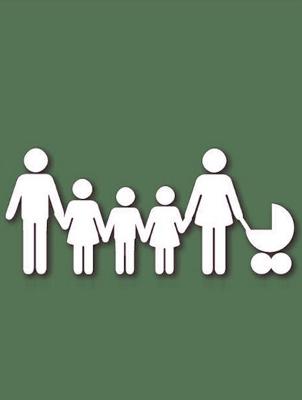 Расходы бюджета
Расходы бюджета – денежные средства, выплачиваемые из бюджета.
КАК КЛАССИФИЦИРУЮТСЯ РАСХОДЫ БЮДЖЕТА?
классификация отражает направление средств бюджета на выполнение основных функций государства (раздел-подраздел-целевые статьи-виды расходов)
Классификация расходов 
по признакам
Классификация расходов бюджета непосредственно связана со структурой управления, она отображает группировку юридических лиц, получающих бюджетные средства (главные распорядители средств бюджета)
Ведомственная
Функциональная
Экономическая
Классификация показывает деление расходов на текущие и капитальные, а также на выплату заработной платы, на материальные затраты, на приобретение товаров и услуг
Понятие и типы расходных обязательств
Расходное обязательство – обязанность выплатить денежные средства из соответствующего бюджета.
Исполнение расходной части бюджета Щёлковского муниципального района
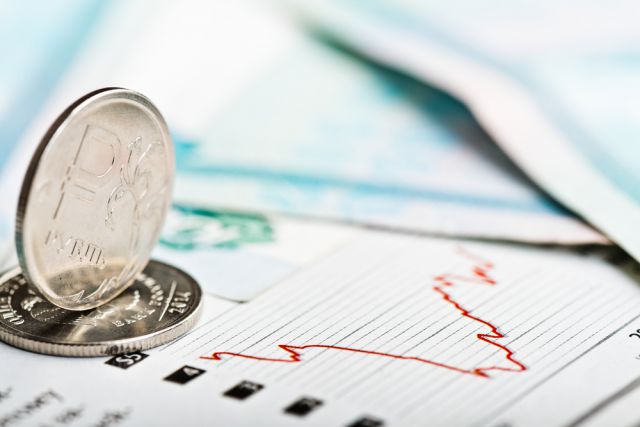 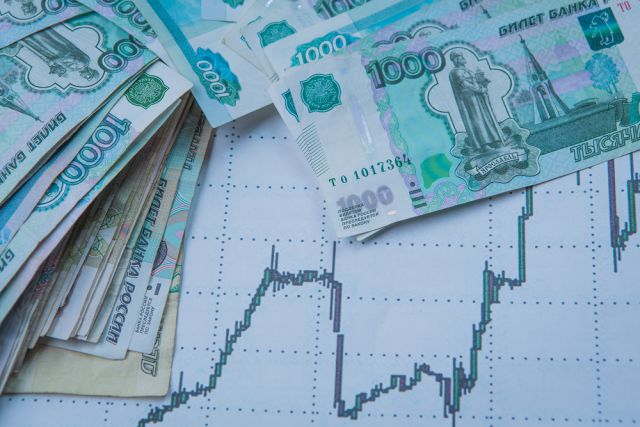 ИСПОЛНЕНИЕ РАСХОДОВ БЮДЖЕТА ЩЁЛКОВСКОГО МУНИЦИПАЛЬНОГО РАЙОНА ПО РАЗДЕЛАМ БЮДЖЕТНОЙ КЛАССИФИКАЦИИ РАСХОДОВ  ЗА 2016 ГОД
0200 Национальная оборона 
план 99,7 тыс. руб. / исполнено 99,7 тыс. руб.
0100  Общегосударственные вопросы 
 план 591 748,8 тыс. руб./ исполнено 586 014,7 тыс. руб.
0300  Национальная безопасность и правоохранительная деятельность 
план 33 495,3тыс. руб./ исполнено 33 297,2 тыс. руб.
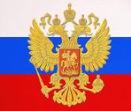 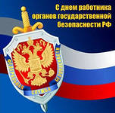 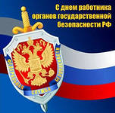 1300  Обслуживание государственного и муниципального долга
 план 100,0 тыс. руб./ исполнено 0 тыс. руб.
0400  Национальная экономика  
план 197 973,3тыс. руб./ исполнено 153 902,1 тыс. руб.
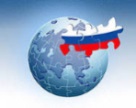 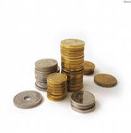 РАСХОДЫ БЮДЖЕТА ВСЕГО:
план 6 307 742,5 тыс. руб/
 исполнено  5 507 871,2 тыс. руб.
0500  ЖКХ 
план 212 256,8тыс. руб./
 исполнено 137 883,2 тыс. руб.
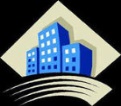 1200  Средства массовой информации 
 план 7 375,1тыс. руб./ 
исполнено 7 020,8 тыс. руб.
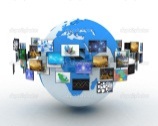 0600  Охрана окружающей среды 
план 5 610,9 тыс. руб./
 исполнено  5 610,9 тыс. руб.
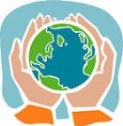 1100  Физическая культура и спорт
план 99 224,7тыс. руб./
 исполнено 95 401,2 тыс. руб.
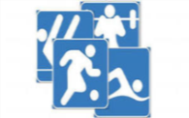 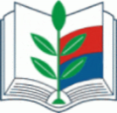 0700  Образование
 план 4 804 361,5тыс. руб./
 исполнено 4 161 220,2 тыс. руб
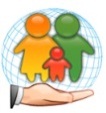 1000  Социальная политика
план199 415,6 тыс. руб./ исполнено 176 225,8тыс. руб.
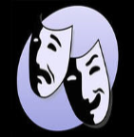 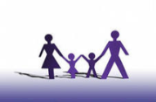 0800  Культура
план 120 026,8тыс. руб./
 исполнено 118 108,1 тыс. руб.
0900 Здравоохранение 
 план 36 054,0 тыс. руб./ исполнено 33 087,3 тыс. руб.
Сведения о расходах бюджета Щёлковского муниципального района в разрезе муниципальных программ (тыс. рублей)
Информация о достигнутых и плановых целевых показателях муниципальных программ Щёлковского муниципального района за 2016 год
(Отображение целевых показателей муниципальных программ осуществляется
при активации гиперссылки в режиме полноформатного просмотра презентации (F5))
Развитие и функционирование дорожно-транспортного комплекса
Архитектура и градостроительство
Безопасность
Развитие жилищно-коммунального хозяйства
Спорт
Экология и окружающая среда
Культура
Эффективная власть
Энергоэффективность и развитие энергетики
Предпринимательство
Информационная и внутренняя политика
Сельское хозяйство
Образование
Жилище
Информация об общественно значимых проектах, реализуемых на территории Щёлковского муниципального района
ПЛАН 
 2016 год
ИСПОЛНЕНО 2016 ГОД
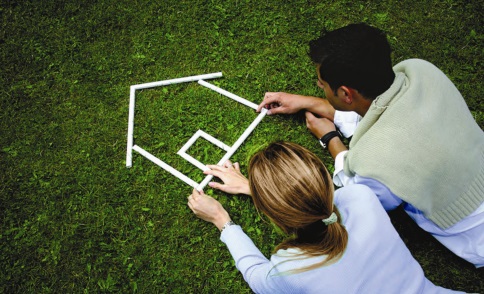 Строительство  детского сада в городском поселении Щёлково,                     1-ый Советский переулок на 170 мест
Стоимость объекта     182 965 тыс. рублей
- Бюджет района  20 009,0  тыс. рублей
- Бюджет Московской области  162 956,0  тыс. рублей 
Срок ввода в эксплуатацию: 2017 год
89 212,9 тыс.рублей
67 991,7 тыс.рублей
17 288,6 тыс.рублей
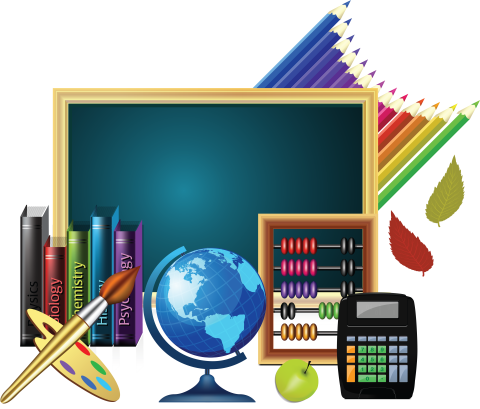 26 141,4 тыс.рублей
Строительство  детского сада в посёлке Новый городок на 140 мест
Стоимость объекта    168 000  тыс. рублей
- Бюджет района   18 131,0  тыс. рублей
- Бюджет Московской области   149 869,0  тыс. рублей 
Срок ввода в эксплуатацию: 2017 год
Строительство  детского сада в  деревне Медвежьи Озёра на 240 мест Стоимость объекта  241 430,4 тыс. рублей
- Бюджет района  18 489,8  тыс. рублей
Бюджет Московской области  76 573,5 тыс. рублей 
- Федеральный  бюджет   146 367,1  тыс. рублей 
Срок ввода в эксплуатацию: 2015 год
38 614 тыс.рублей
36 992,4 тыс.рублей
Строительство средней образовательной школы  в микрорайоне № 4 "Солнечный" с количеством учащихся 1 105 человек
Стоимость объекта 994 500 тыс. рублей
- Бюджет района  99 450 тыс. рублей
Бюджет Московской области  895 050 тыс. рублей
Срок ввода в эксплуатацию : 2018 год
517 030 тыс.рублей
7 000 тыс.рублей
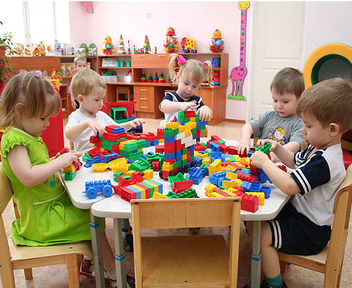 105 905,7 тыс.рублей
Строительство пристройки на 275 мест к нежилому зданию школы, расположенному по адресу: МО, Щелковский район,                                                                                     деревня Медвежьи Озера
Стоимость объекта:  275 000 тыс. рублей
- Бюджет района  27 500 тыс. рублей
Бюджет Московской области  247 500 тыс. рублей  
Срок ввода в эксплуатацию : 2017 год
11 700,2 тыс.рублей
Расходы бюджета Щёлковского муниципального района с учетом интересов целевых групп пользователей (тыс. рублей)
Расходы бюджета Щёлковского муниципального района с учетом интересов целевых групп пользователей (тыс. рублей)
Исполнение консолидированного бюджета Щёлковского муниципального района за 2016 год
РАСХОДЫ  
 7 717,4 МЛН. РУБ.
ДОХОДЫ 
7 647,6 МЛН. РУБ.
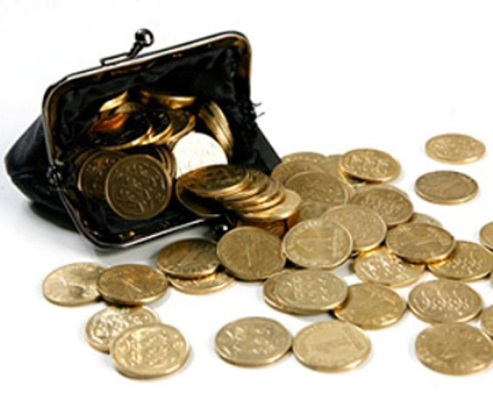 Медвежье-Озёрское
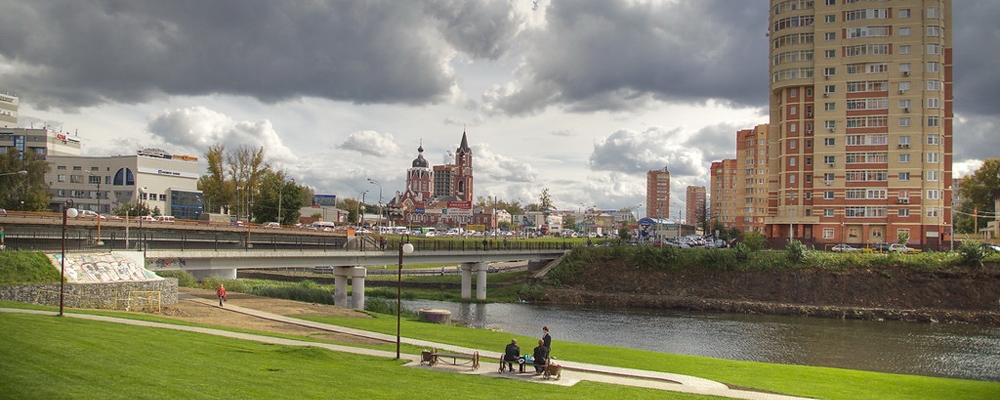 «Бюджет для граждан» 
подготовлен Финансовым управлением Администрации Щёлковского муниципального района
Адрес: Пролетарский проспект, д. 1-1а, г. Щёлково, Московская область, 141100.
Телефон/факс: 8 496 566-94-19.
Эл. почта: fuashr@mail.ru.
График работы: понедельник—четверг с 9:00 до 18:00, пятница — с 9:00 до 16:45, обед — с 13:00 до 13:45.
Начальник финансового управления Администрации Щёлковского муниципального района —
 Александр Владимирович Фрыгин.
Время приёма граждан: понедельник с 10:00 до 16:00.